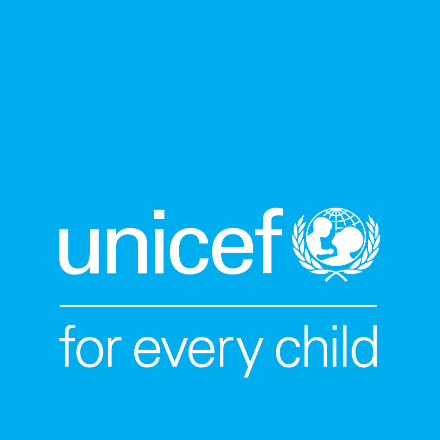 UNICEF Disability Inclusive Education: Addressing the Data Gaps on Education and Learning

Wongani Grace Taulo, Senior Education Advisor
[Speaker Notes: UN0425425]
1. UNICEF Disability-Inclusive Education - Why We Need data
Gaps in data - 2020 Global Education Monitoring Report (GEMR) shows that many countries still do not collect, report or use data on those left behind. 
Almost half of low- and middle-income countries collect no administrative data on learners with disabilities.
There is a lack of disability-disaggregated data on key education indicators. 
Planning and financing often not evidence-based.
Millions of children with disabilities are missing out on the opportunity to learn. 
Girls with disabilities face multiple forms of discrimination and are more likely to be excluded from education.
2. UNICEF Strategy and Approach to disability-inclusive education data - Measuring child functioning
Multiple Indicator Cluster Surveys (MICS) are one the largest sources of statistically sound and internationally comparable data on women and children worldwide. 
Over the years MICS has evolved and increasingly adapted to cover gaps in data especially for the most vulnerable populations, including generating data on disability. 
The Child Functioning Module (CFM) – was jointly finalised in 2016 by the Washington Group and UNICEF to assesses functional difficulties in children in various domains. 
MICS  collects data on functioning of: (a) children aged 2 to 4, (b) children 5-17 (c) 18-49 yrs.
2. UNICEF Strategy and Approach to disability-inclusive education data - Measuring child functioning
Data is disaggregated by gender, location and wealth, age, ethnicity, province/states, school attendance, mother’s education. 
Data covers functional domains such as hearing, vision, communication/comprehension, learning, mobility and emotions.
For most domains, children are considered to have functional difficulties if their mother/caretaker respond that they “have a lot of difficulty” in the functional domain or “are not able to perform the function all”. 
Children are considered to have functional difficulties if they have difficulty in at least one functional domain.
3. MICS Child Functioning Module: Limitations
Child Functioning Module (CFM) not yet fully tested with teachers as the responders so it can be used in the classroom setting. 
MICS measures functional difficulty which is not disability per se. 
MICS measures the population level estimate and it is not a child-level screening tool. Screening tools are required as well as linkages to national health and social protection systems.
Data is on learning outcomes and focuses on population level estimates. It does not reflect inclusiveness in the education systems.
4. WCAR Regional Analysis on Learning Outcomes - Where are the girls?
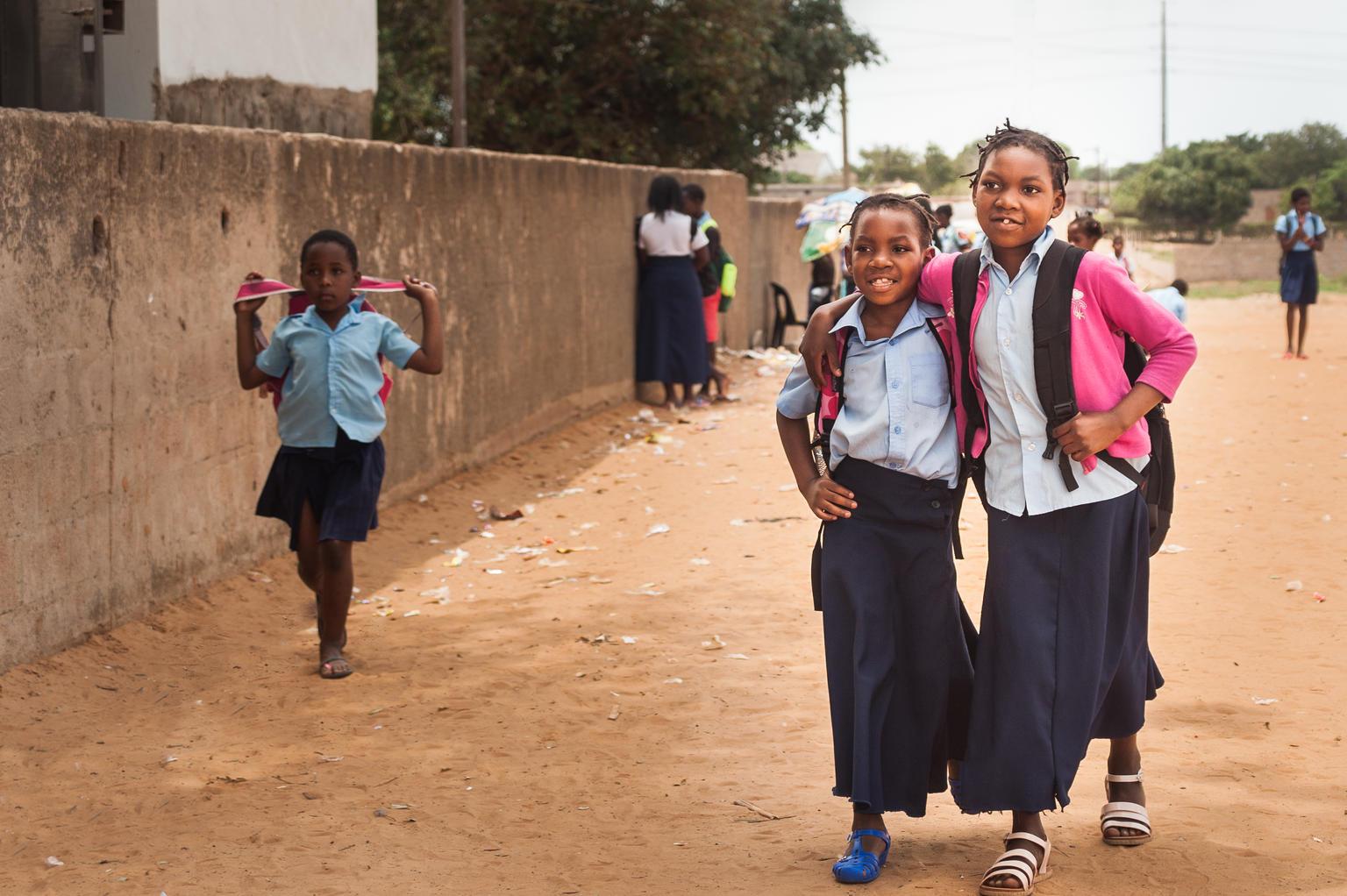 [Speaker Notes: Quantitative data analysis focuses on children aged 2 to 17 in 9 countries: Central African Republic; Chad; DR Congo; The Gambia; Ghana; Guinea-Bissau; Sierra Leone; Togo and Sao Tome and Principe using MICS 6 survey data]
4.1. Current school attendance for children aged 5 to 17 years old
Children aged 5 to 17 with any functional difficulty are less likely to attend school than children without any functional difficulty, with a small difference between boys and girls with any difficulty
4.2. Primary completion rate
Children with any or multiple functional difficulties are less likely to complete primary level, with a small difference between boys and girls
[Speaker Notes: Primary completion rate is calculated for children 3 to 5 years older than the expected primary completion age]
4.3. Foundational reading skills expected at grade 2/3 level (children aged 7 - 14 in and out of school)
Girls with functional difficulty are being left behind while girls with no functional difficult perform a little better than boys
4.4. Foundational numeracy skills expected at grade 2/3 level (children aged 7 - 14 in and out of school)
Smaller differences between girls and boys with and without functional difficulty who have foundational numeracy skills expected at grade 2/3 level.
5. Recommendations
Build capacity in understanding of child functioning module for effective integration in policies and interventions 
Integration of child functioning module in EMIS  to collect regular data on functional difficulties for effective evidence-based planning (integral part of sector planning)
Strengthen screening and assessment – especially in early years 
Strengthen pre-primary enrollment (and the transition from ECD to pre-primary) of girls and boys 
Gender disaggregation and other relevant disaggregation in data
Analysis of barriers and enablers to learning and participation i.e. importance of universal design for learning.
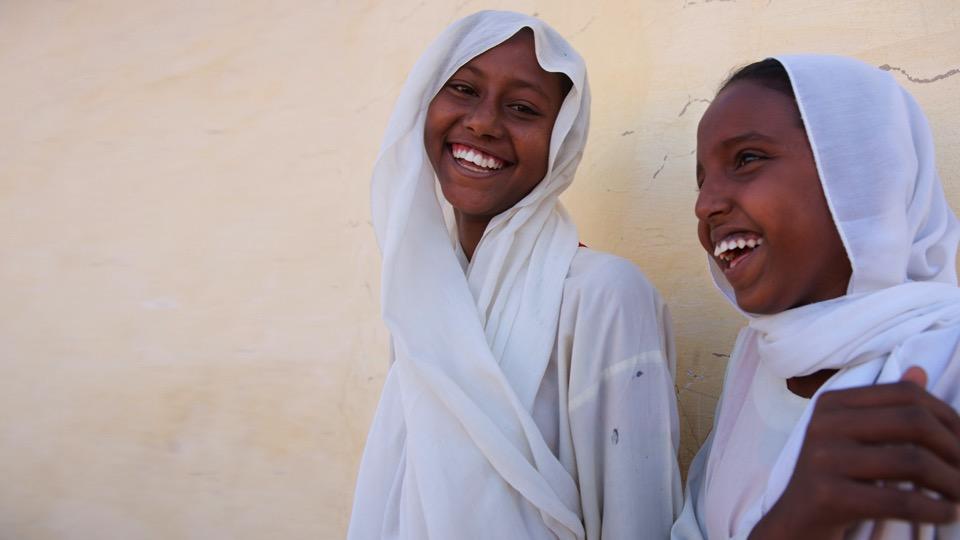 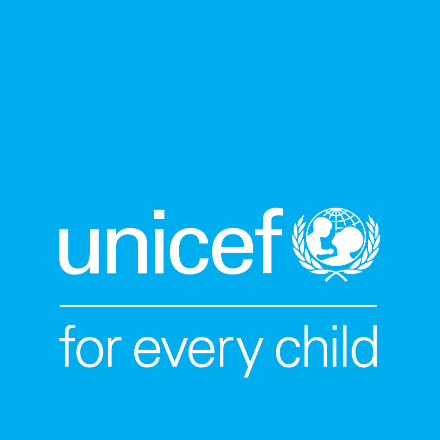 Thank You
© UNICEF/SUDA2014-XX228/Noorani